D-2022-00186 / Plan du samedi 19 Mars 2022
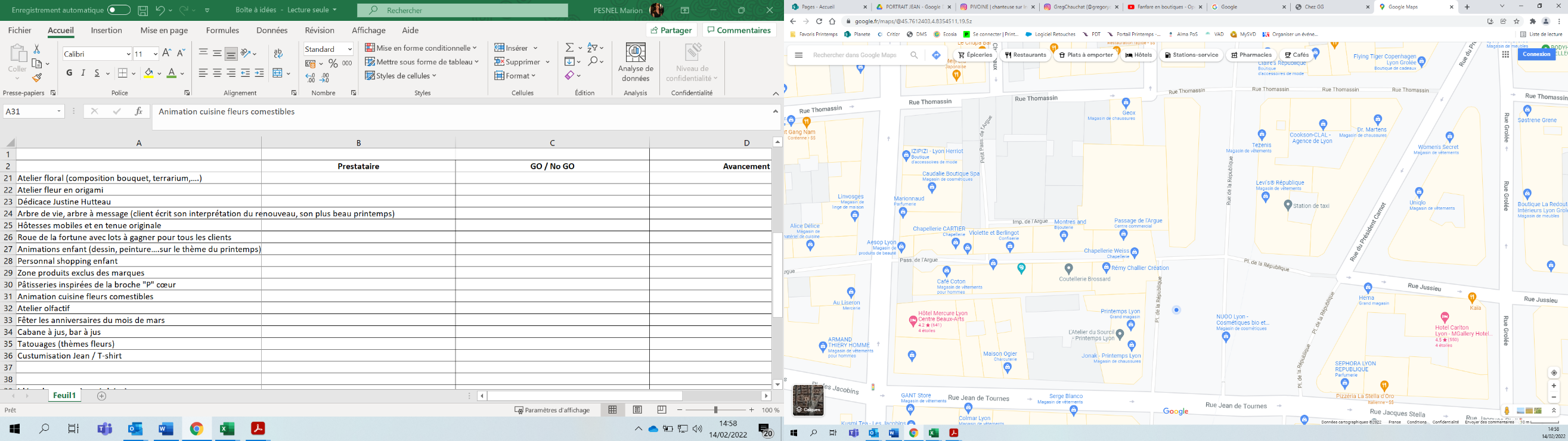 1
2
3
4
5
6
1
1 / Les puces du canal – présentation de produits et de leurs savoir-faire artisanaux
2 / Bohème Fleurs – mobilier fleuriste L 2 m x l 2,5m
3 / Juju’s animation -Réalisation de barbe à papa offertes
4 / En selle Marcel – tente L 4m x l 4m x H 2,5m – défis rapidité pliage de vélos 
5 / Artiste Jaké – container de L 2m x l 2m x 2,5m – réalisation graph’ en direct
6 / Food Truck U’POKE – camion l 6,86m x L 2,1m x H 2,74m